Influence of Meeting Humor Styles on Meeting Satisfaction


Michael Yoerger & Joseph Allen
University of Nebraska at Omaha
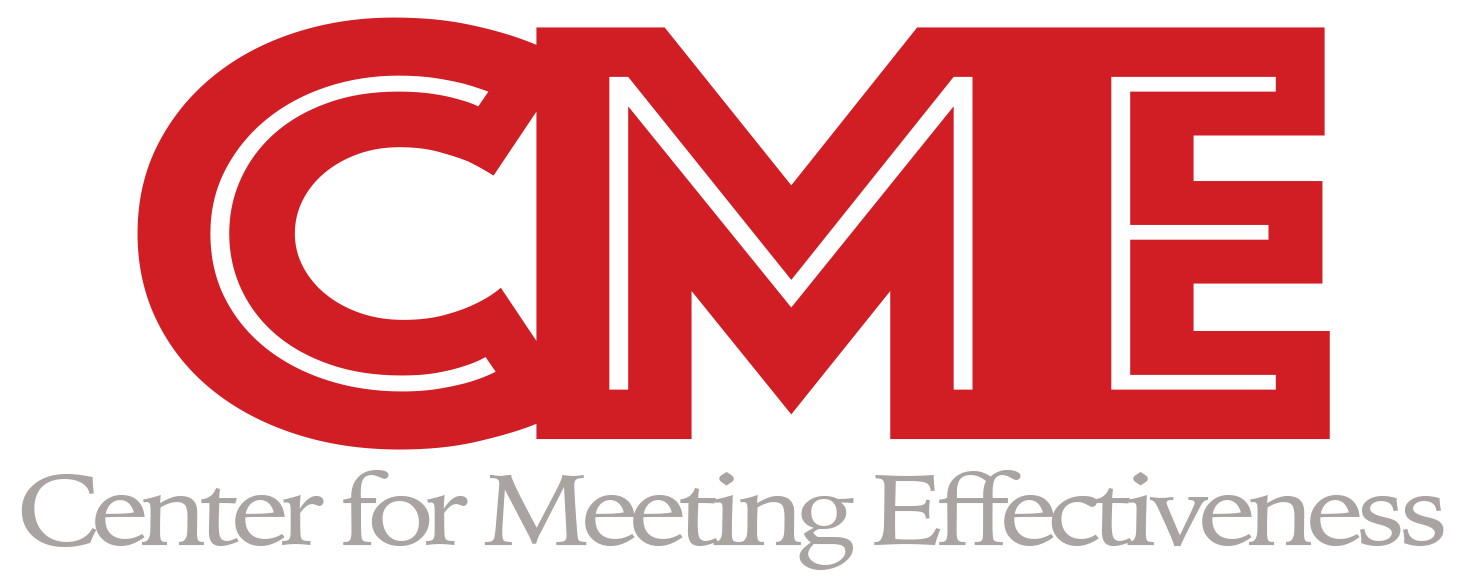 Introduction
Results
Discussion
Drawing from theory on humor styles, impression management, and workplace meetings, we developed a video vignette followed by a survey to examine meeting satisfaction. 

We began by investigating whether there were differences in meeting satisfaction based on differences in the type of humor utilized. 

We then investigated how individual differences in impression management affects the perception of affiliative and aggressive humor.

One finding of this study was that affiliative humor tends to result in greater meeting satisfaction than aggressive humor.
The results of this research indicate that people tend to experience higher meeting satisfaction through the use of positive humor, such as affiliative humor than negative, aggressive humor. 


One limitation is our choice to use video vignettes. Unlike meeting humor as it naturally occurs within an organization’s full meeting with fellow coworkers, participants in the present study viewed a short clip that depicted individuals with whom the participant shares no prior history or an expectation of future contact

At the same time, the decision to use video vignettes was beneficial, as instances of humor in meetings can actually be rather rare.
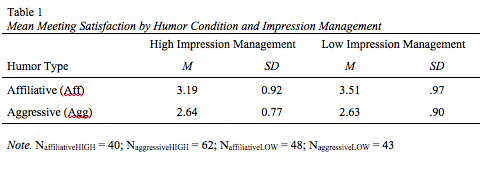 Hypothesis
To test Hypothesis 1, a one-way ANOVA was conducted.

There was a statistically significant difference between groups (F(4,536) = 33.411, p = .000). A Tukey post hoc test revealed statistically significant differences between each condition comparison, with the exception of the difference between affiliative and neutral humor (p = .12), aggressive and self enhancing humor (p = .22), and self-defeating and self-enhancing humor (p = .18). Thus, H1 was supported.

Neither H1 or H2 was supported.
H1: Meeting attendee satisfaction will differ based on humor condition.

H2: Meeting satisfaction will differ based on attendee personality, such that individuals possessing a high degree of impression management will be significantly more satisfied with affiliative humor in meetings, when compared to individuals with a low degree of impression management.

H3: Meeting satisfaction will differ based on attendee personality, such that individuals possessing a high degree of impression management will be significantly less satisfied with aggressive humor in meetings, when compared to individuals with a low degree of impression management.
Future Research
Future research should investigate whether meeting attendees’ ratings of meeting outcomes are influenced by an attendee’s use of humor through specific attributions of the leader, such as warmth and competence.

The effects of negative humor in the meeting environment and how much or little it affects overall job satisfaction should be explored.

Future research could also look at whether some personality types get more satisfaction out of negative humor rather than positive humor.
Methods
Amazon Mturk participants were randomly assigned to view a video clip of a workplace meeting interaction corresponding with one of the experimental conditions. Afterwards, they rated their satisfaction with the meeting.
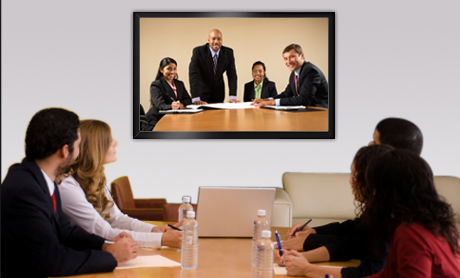 References
Andrews, M. C., & Kacmar, K. M. (2001). Impression Management by Association Scale. Psychtests.
Feaster, J. (2010). Expanding the impression management model of communication channels: An information control scale. Journal of Computer-Mediated Communication, 16, 115-138.
Gervais, M., & Wilson, D. S. (2005). The evolution and functions of laughter and humor: A synthetic approach. Quarterly ReviewoOf Biology, 80, 395-430.
Hughes, L. W. (2009). Leader levity: The effects of a reader’s humor delivery on followers’ positive emotions and creative performance. Journal of Behavioral and Applied Management, 10, 415-432.
Janes, L., & Olson, J. (2015). Humor as an abrasive or a lubricant in social situations: Martineau revisited. Humor: International Journal of Humor Research, 28, 271-288.
Rogelberg, S. G., Allen, J. A., Shanock, L, Scott, C., & Shuffler, M. (2010). Employee satisfaction with meetings: A contemporary facet of job satisfaction. Human Resource Management, 49, 149-172.
Rosenfeld, P., Giacalone, R. A., & Tedeschi, J.T. (1983). Humor and impression management. The  Journal Of Social Psychology [serial online]. October 1983;121(1):59-63.
Figure 1. Level of meeting satisfaction based on humor type.